Cascade fundingYaneiza Méndez
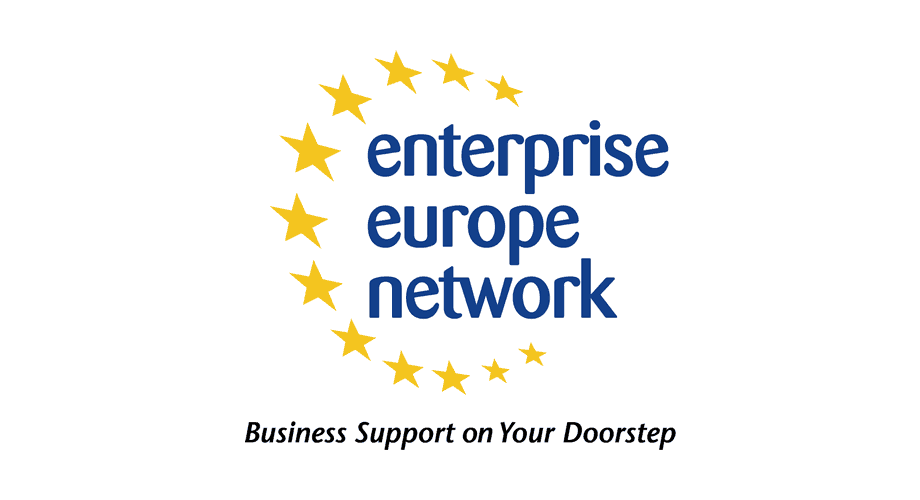 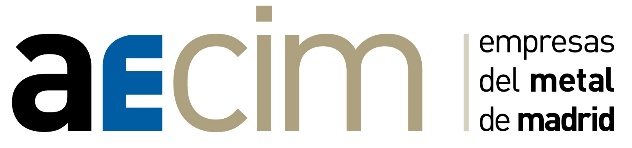 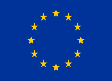 This project has received funding from the European Union's Horizon 2020 INNOSUP Programme from the Grant Agreement No 101005711
Consortium
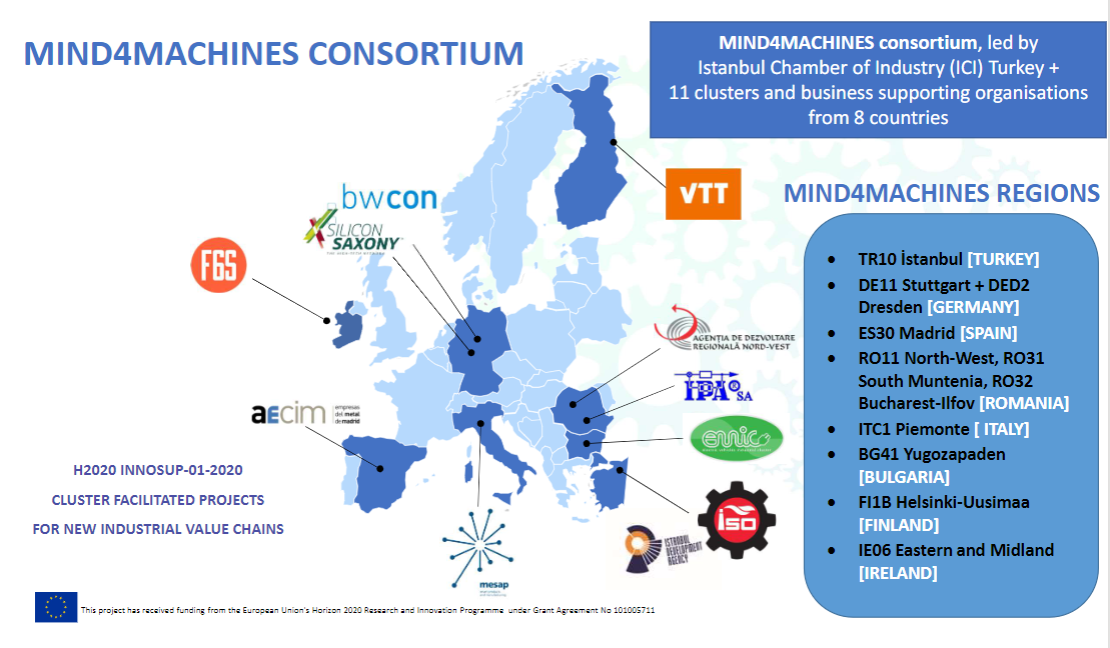 Objectives
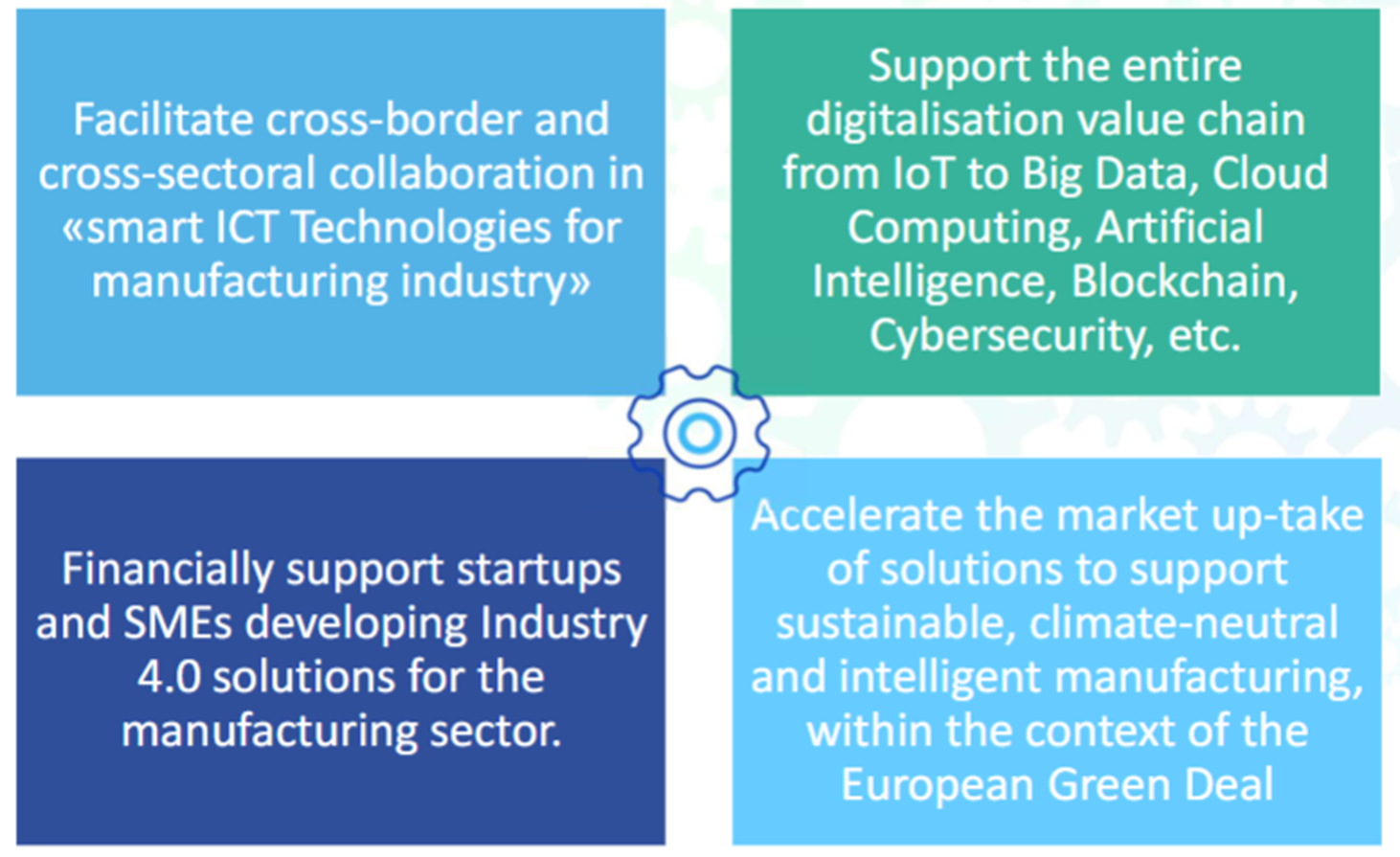 Approach
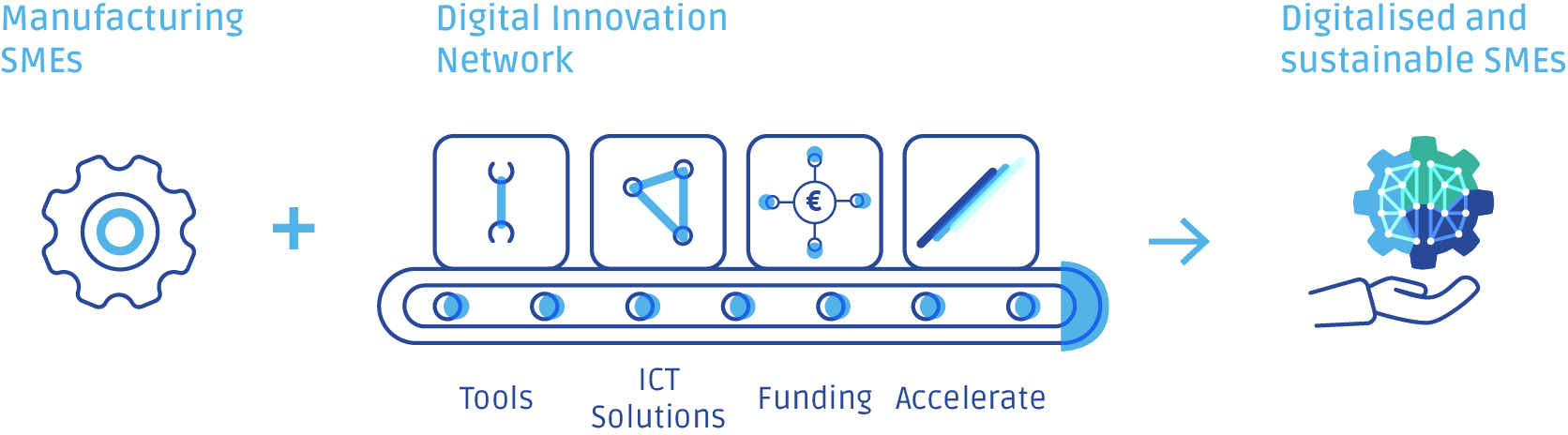 M4M Support
Investment Readiness Level (IRL) Self-Assessment
Open Innovation Platform
Open Calls
Acceleration Programs
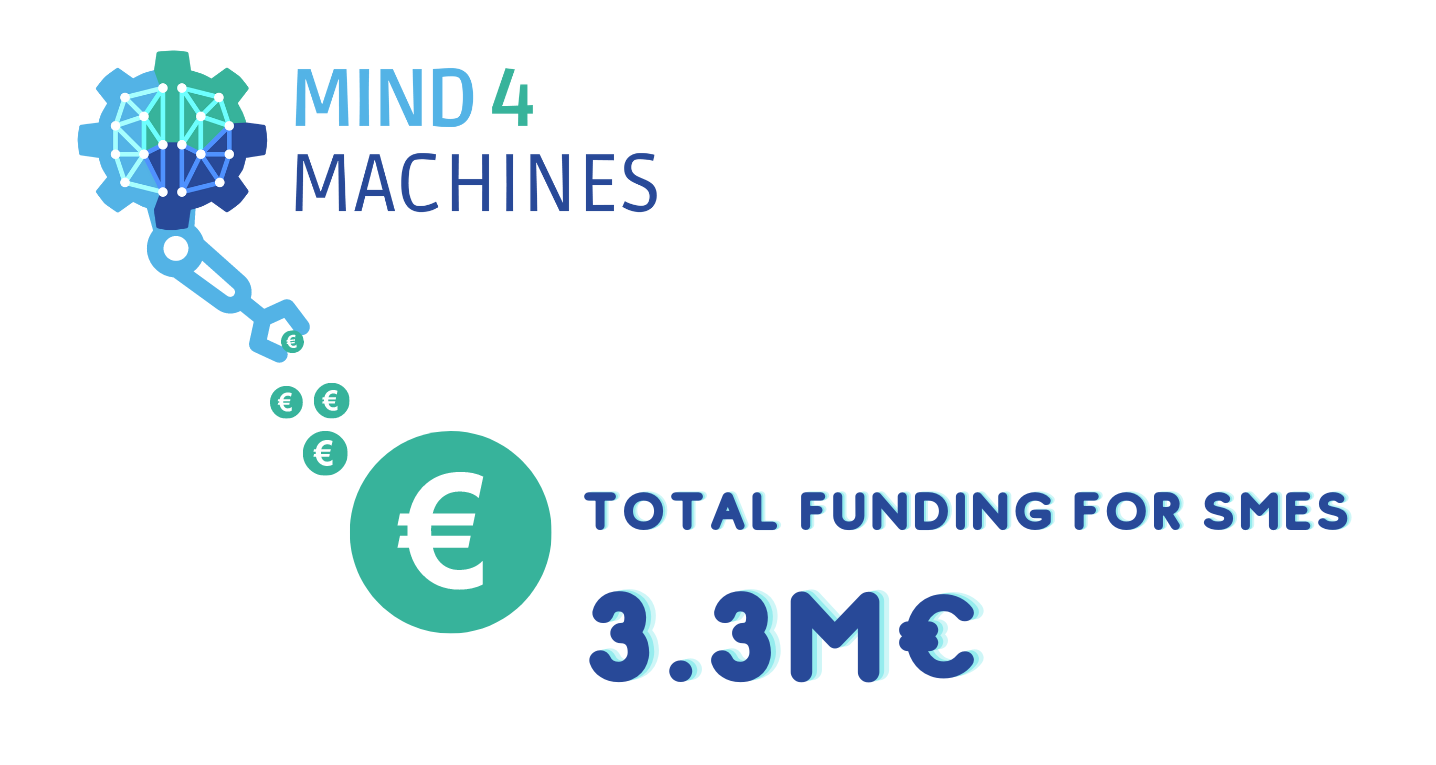 M4M numbers
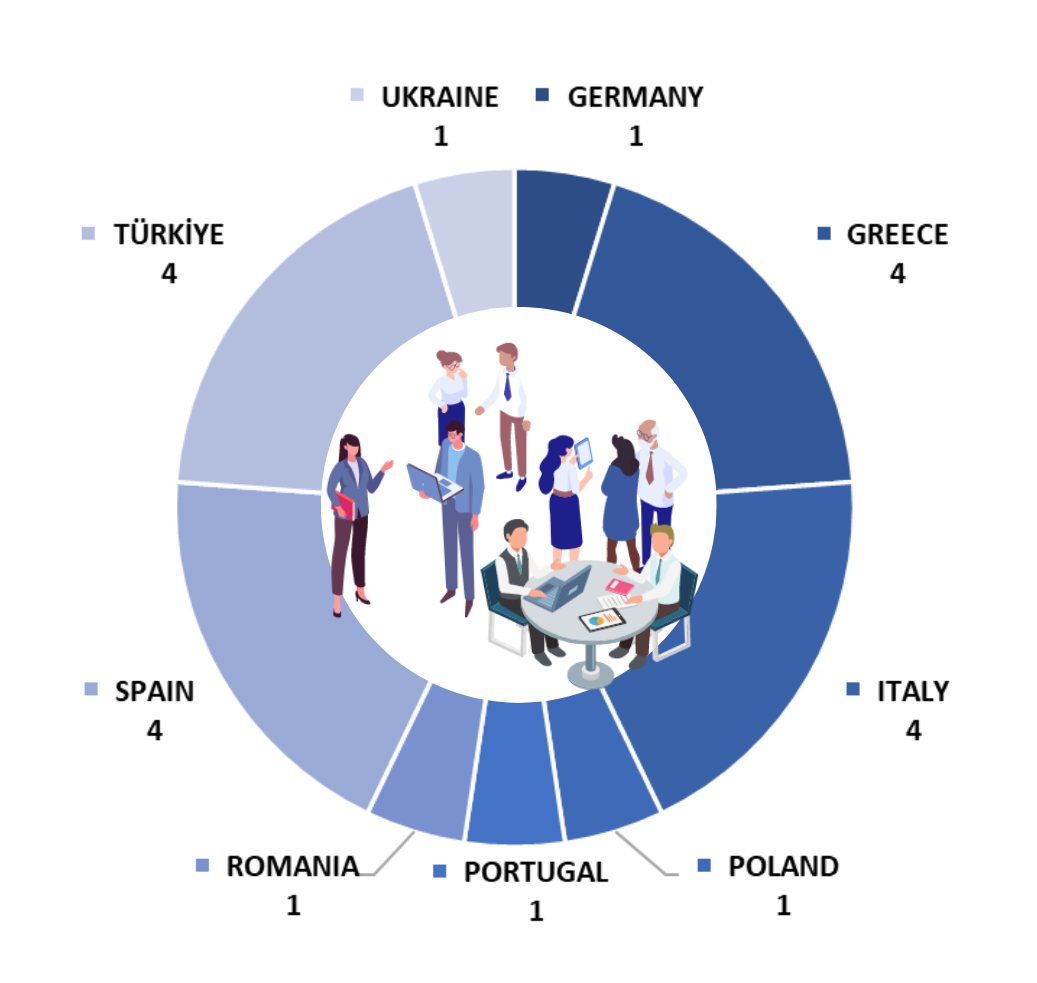 Main Applicants of the 21 selected projects come from
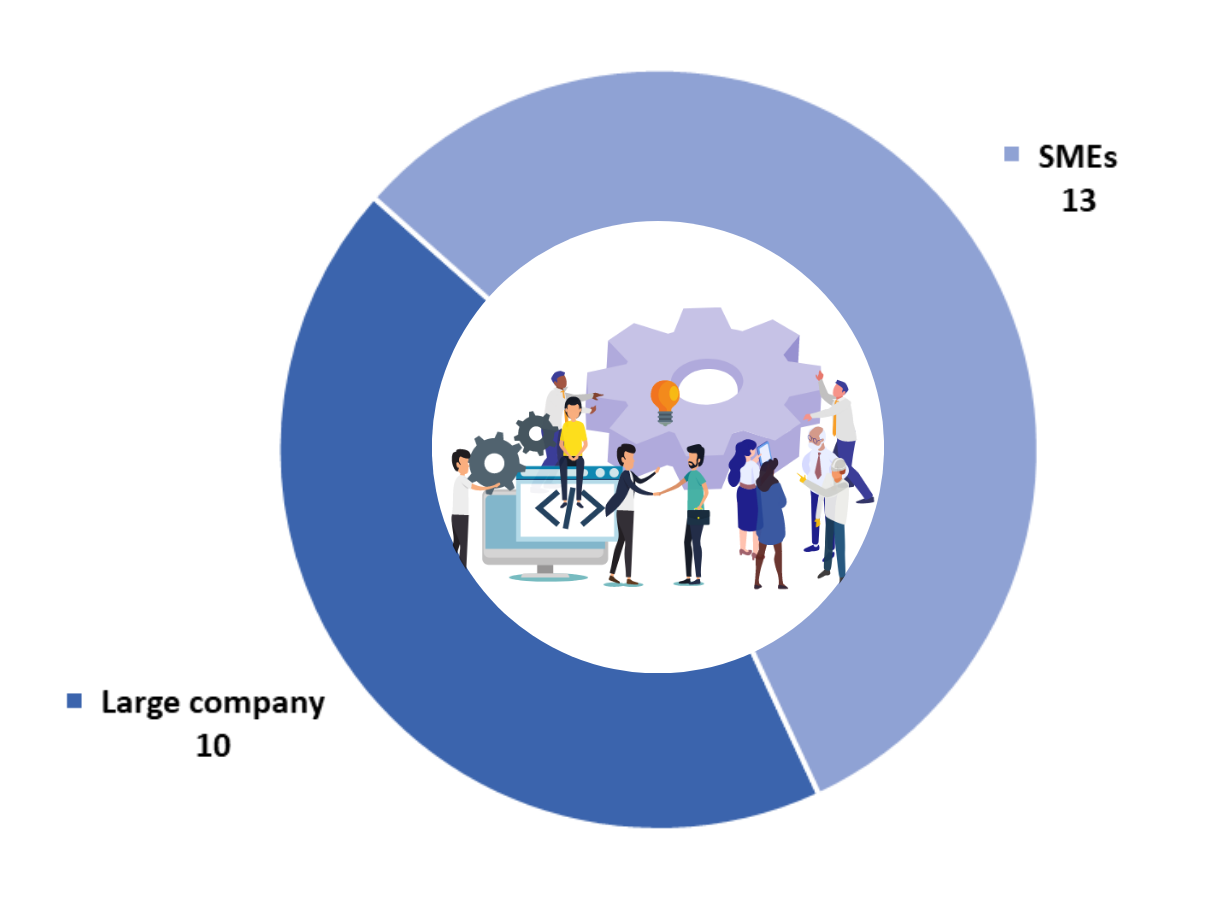 Industrial
partners
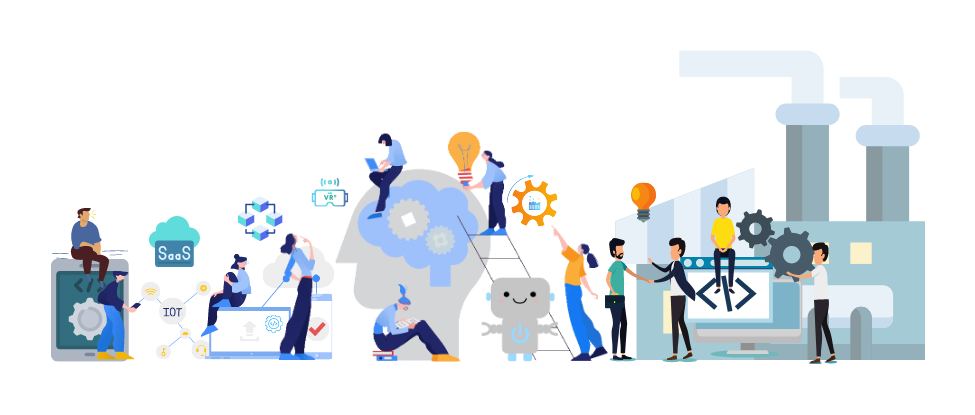 Benefits for SMEs
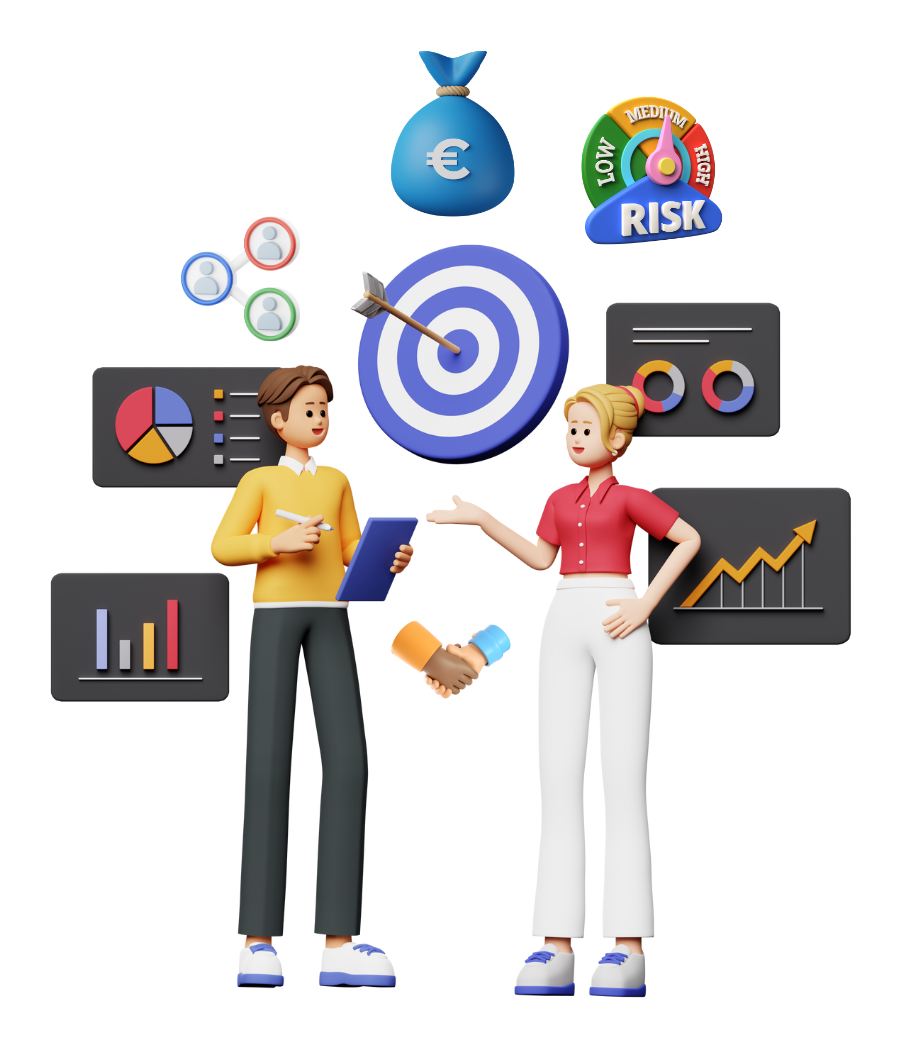 Access to additional funding.
Expansion of collaboration networks.
Support for innovation and technological development.
Internationalization and access to new markets.
Risk reduction in investment.
Increased visibility and reputation at the European level
¡ Muchas gracias !
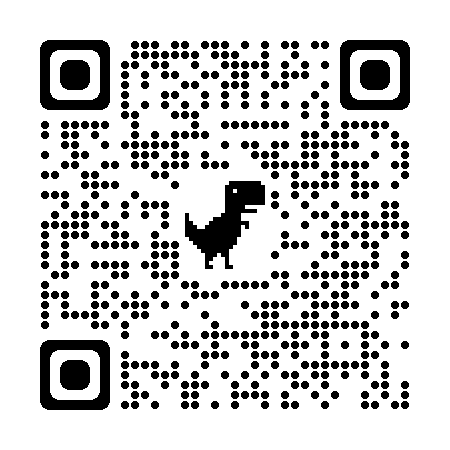 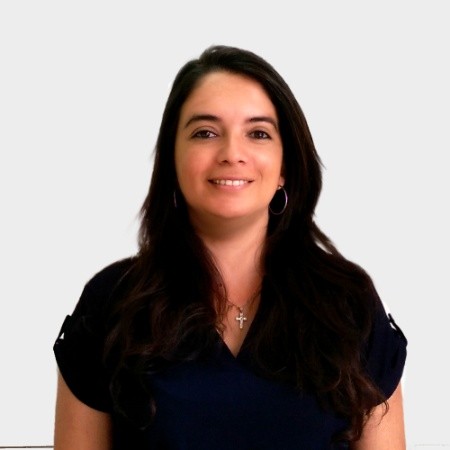 Project Manager
AECIM
https://www.linkedin.com/in/yaneiza-mendez/